February  11, 2018
Edward Christian Church
Galatians 6:7-10
7 Laws of the Harvest  -pt1
This Year is a Year of…
Resurrection (2000)
New Life (18)
New Beginnings (8)
But in Order to See it Fully… 
             …In Our Own Lives 
                    …We Have to Fulfill Our Part
God Set Up a System of Laws
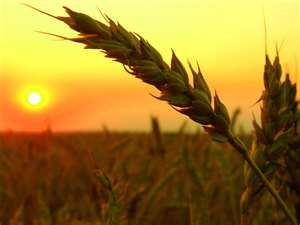 These Laws or Principles… 
Govern and Guide Man 
His Spiritual Development And Maturity
Govern Nature and the Universe
These Laws Are:
 Universal
 Simple
 Absolute
 Stable
God Set Up a System of Laws
The Law of Gravity:
whatever goes up must come down
The Law of Mathematics:
two parallel lines do not meet
1 + 1 = 2  (except with hamsters)
The Law of Housekeeping:
as you make your bed so you will sleep on it
The day you clean is …
             …the day the kids bring guests
The Law of the Prophets: 
what you want men to do to you…
                      …do the same to them
God Set Up a System of Laws
But there are No Laws More Important or Significant 
Than the Principles that …
                 …Govern the Harvest We Reap

The Law of Harvest:
whatsoever a man sows…shall he also reap
The Law of the Harvest
The Law of Harvest Can Be Divided into…
       …7 Laws and 
         …3 Basic Principles
The First  Principle…
#1- Harvest is a Consequence 
    “You Will Always Reap What You Sow”
We Reap Only What Has Been Sown
The First Law Can Be Divided into:
 Reaping From What We Sow
 Reaping From What Others Sow
Sowing Always Involves Seeds
         Seeds = Potential
Seeds Always Produces a Harvest 
         Harvest = Results
Reaping From What Others Sow
Positive -Blessings We Reap Because of …
 What God Has Done on Our Behalf
  The Cross (decision + action)
 What Others Have Done In Our Behalf
  Right Choices (decisions)
  Right Actions (decisions carried out)
Negative
 We Reap the Wrong Others Have Sown
Bad Choices 
Bad Actions
Reaping From What We Sow
We Receive Positive or Negative…
    …From the Seeds We Plant 
 Choices
 Action
Remember…
          …Every Choice
                     …Every Action 
                             = Seed (potential)
Reaping From What We Sow
Negative…
"He that soweth iniquity shall reap vanity" -Prov 22:8
"For they have sown the wind, and they shall reap the whirlwind" -Hosea 8:7
James 4:17 (KJV) 17 Therefore to him that knoweth to do good, and doeth it not, to him it is sin.
Reaping From What We Sow
Positive…
Psalms 126:5-6 5 “They that sow in tears shall reap in joy. 6 He that goeth forth and weepeth, bearing precious seed, shall doubtless come again with rejoicing, bringing his sheaves with him.” 
Galatians 6:9-10 (KJV) 9 And let us not be weary in well doing: for in due season we shall reap, if we faint not. 10 As we have therefore opportunity, let us do good unto all men, especially unto them who are of the household of faith.
Reaping From What We Sow
What are You Sowing?

  Positive?
                                           Negative?
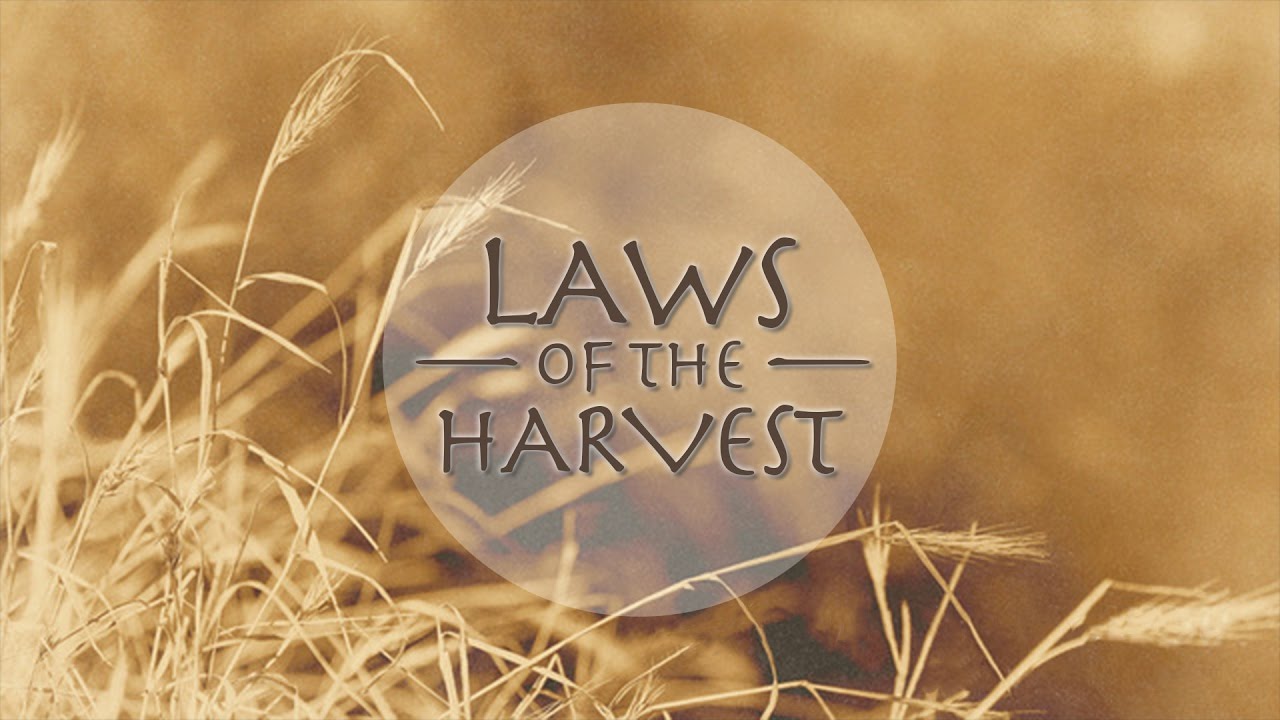 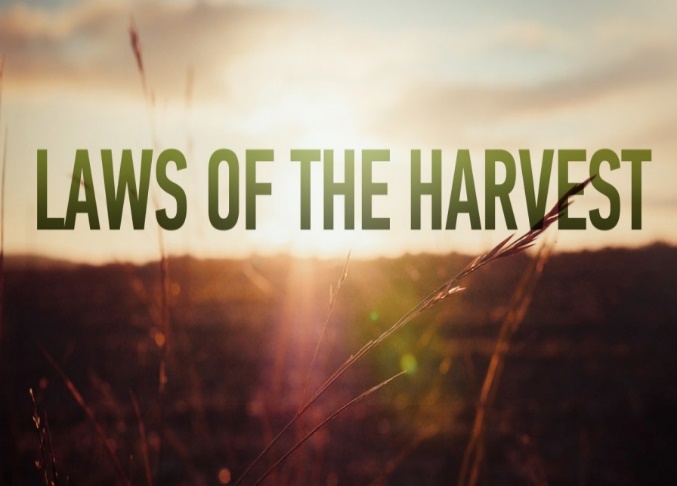 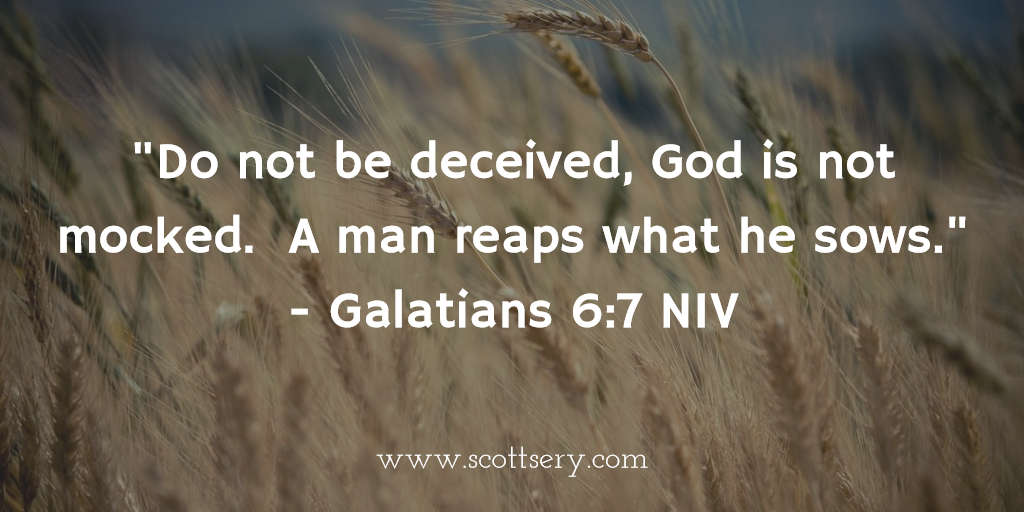 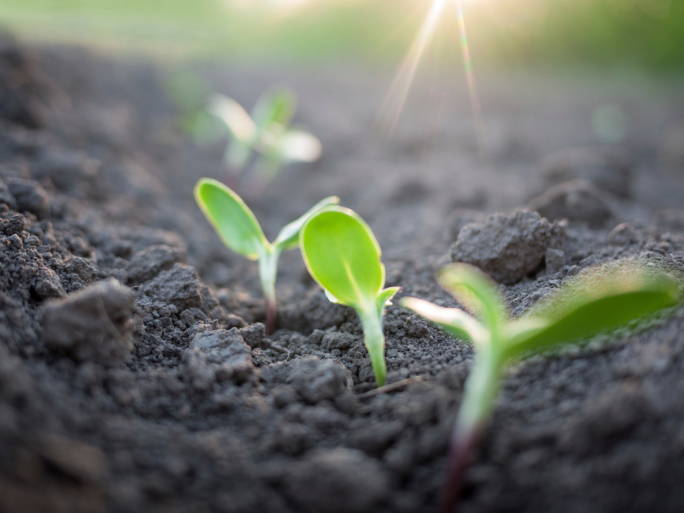 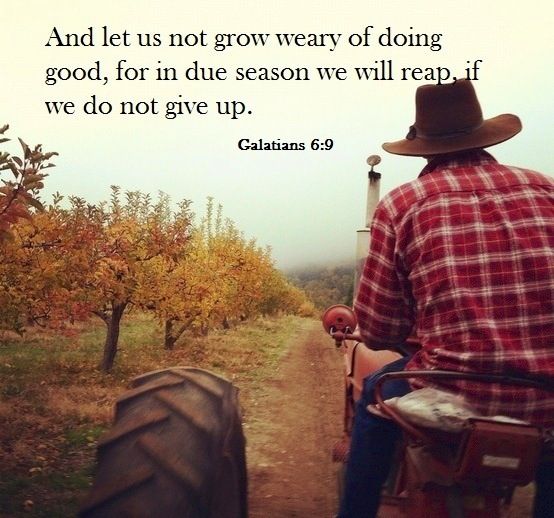 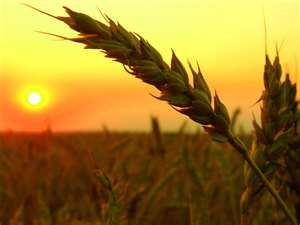 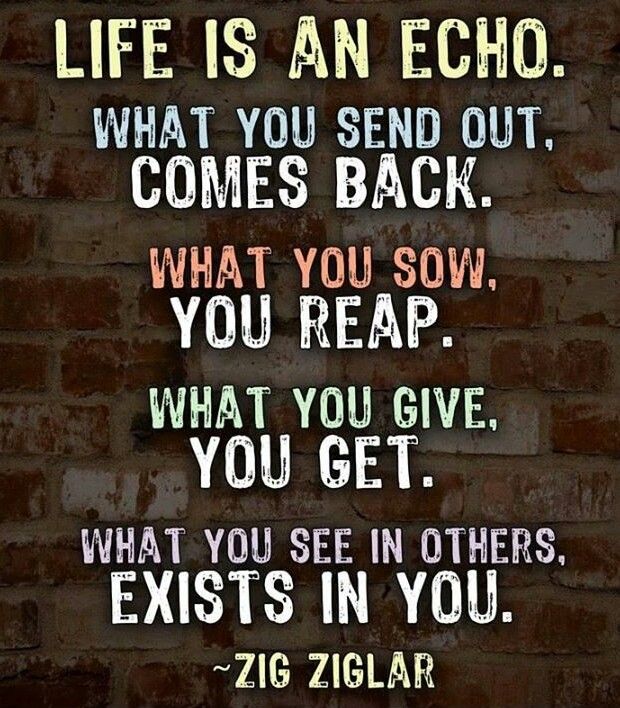 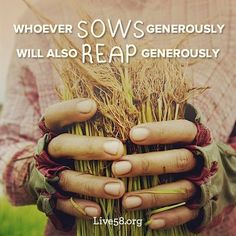 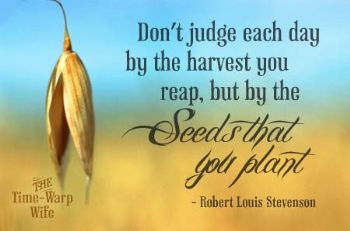 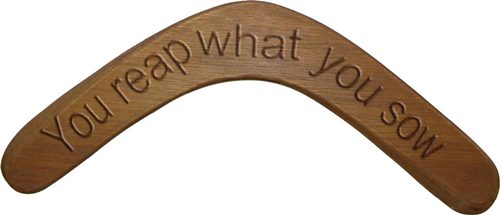 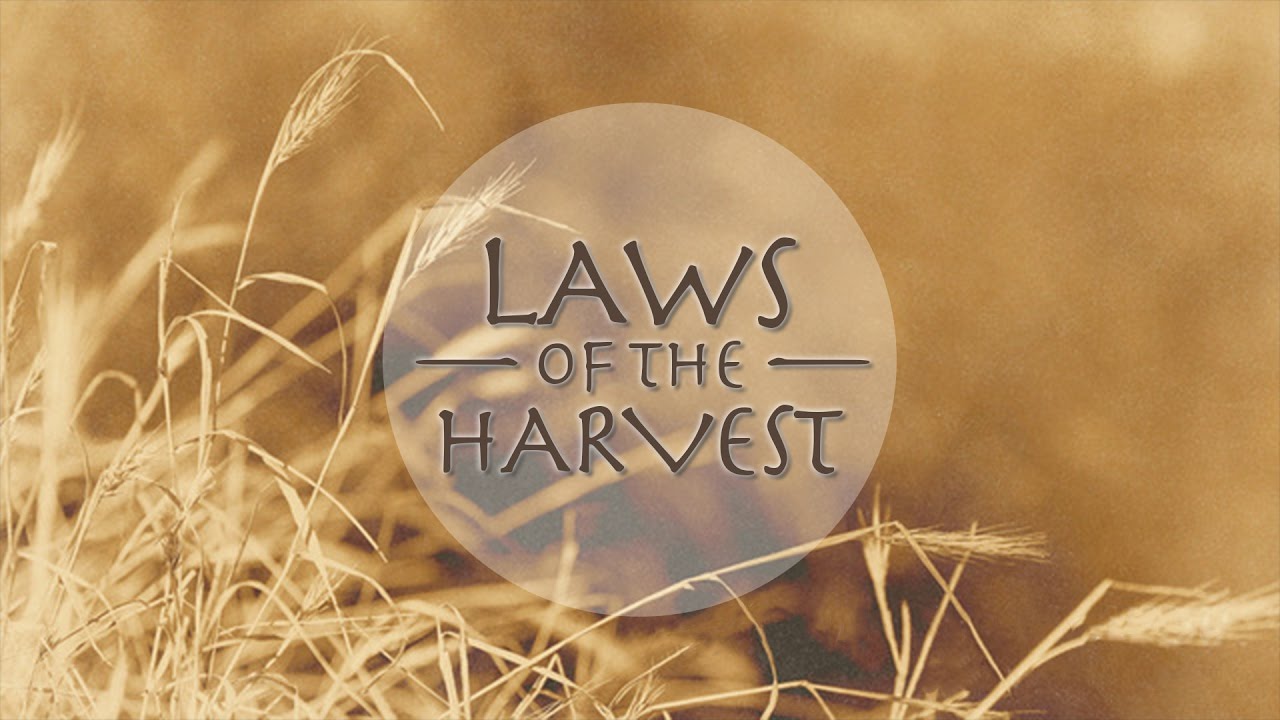 You Reap
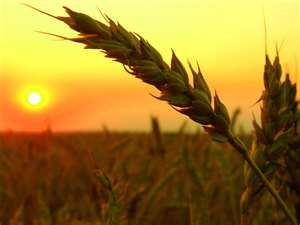 What you Sowed
Where you Sowed 
More than you Sowed
Longer than you Sowed
Therefore –this Eternal Principle can be..
                  Positive or Negative
Harvest
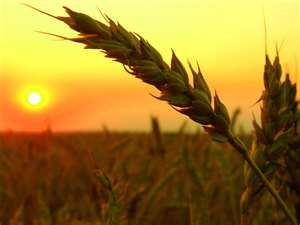 Life is filled with choices, choices that affect us on an everyday basis in everything we do which means our everyday choices are not without significance. Our choices affect us and others in dramatic ways whether we see it immediately or not. While earth remains, no man will mock God by changing for even one time these laws of the harvest.